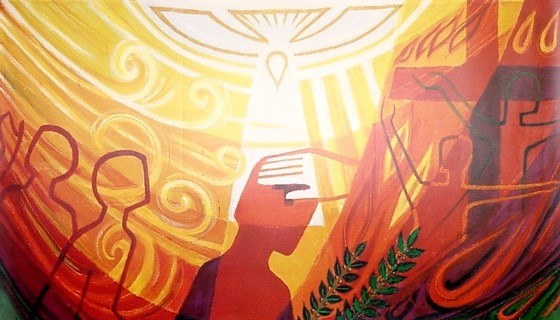 Week 2
Confirmation Preparation
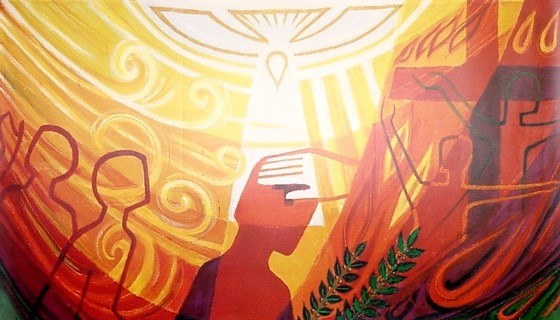 Called to be Saints
I know that we are called to be saints and that the Holy Spirit helps us on our journey.
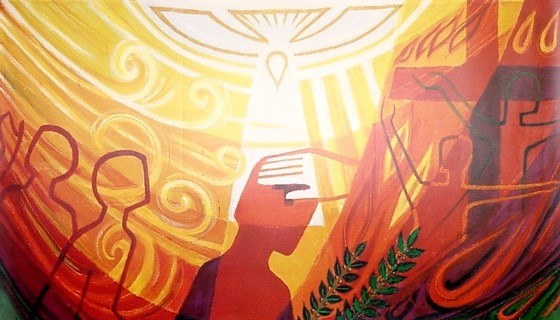 Confirmation is one of the Sacraments of Initiation to becoming a full member of the Church. Through the Sacrament of Confirmation God confirms the gifts and life of faith that we received at Baptism through the gifts of the Holy Spirit. In the Sacrament of Confirmation, we receive the gifts of the Holy Spirit which will help us on our journey towards holiness. Throughout this week you will learn about the lives of the saints and look to them for inspiration. We will also learn that we too are called to be saints!
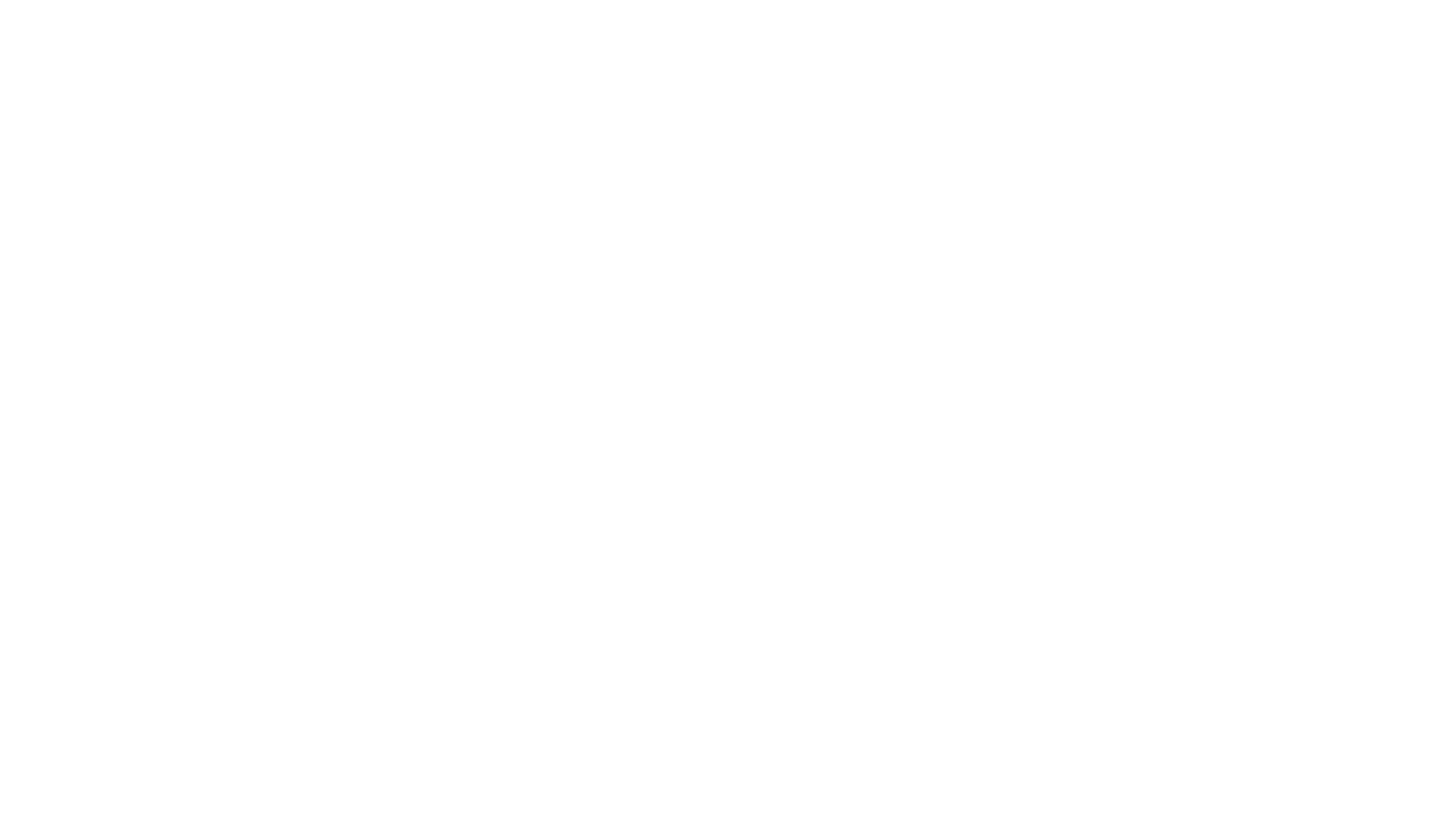 In September 2010, Pope Emeritus Benedict XVI visited the UK. You won't remember his visit but perhaps some members of your family can tell you about it.
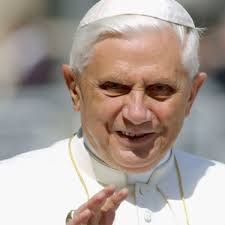 An Extract from Pope Emeritus Benedict XVI Address to Pupils
Sports Arena of St Mary’s University College
September 2010
It is not often that a Pope, or indeed anyone else, has the opportunity to speak to the students of all the Catholic schools of England, Wales and Scotland at the same time. And since I have the chance now, there is something I very much want to say to you. I hope that among those of you listening to me today there are some of the future saints of the twenty-first century. What God wants most of all for each one of you is that you should become holy. He loves you much more than you could ever begin to imagine, and he wants the very best for you. And by far the best thing for you is to grow in holiness.
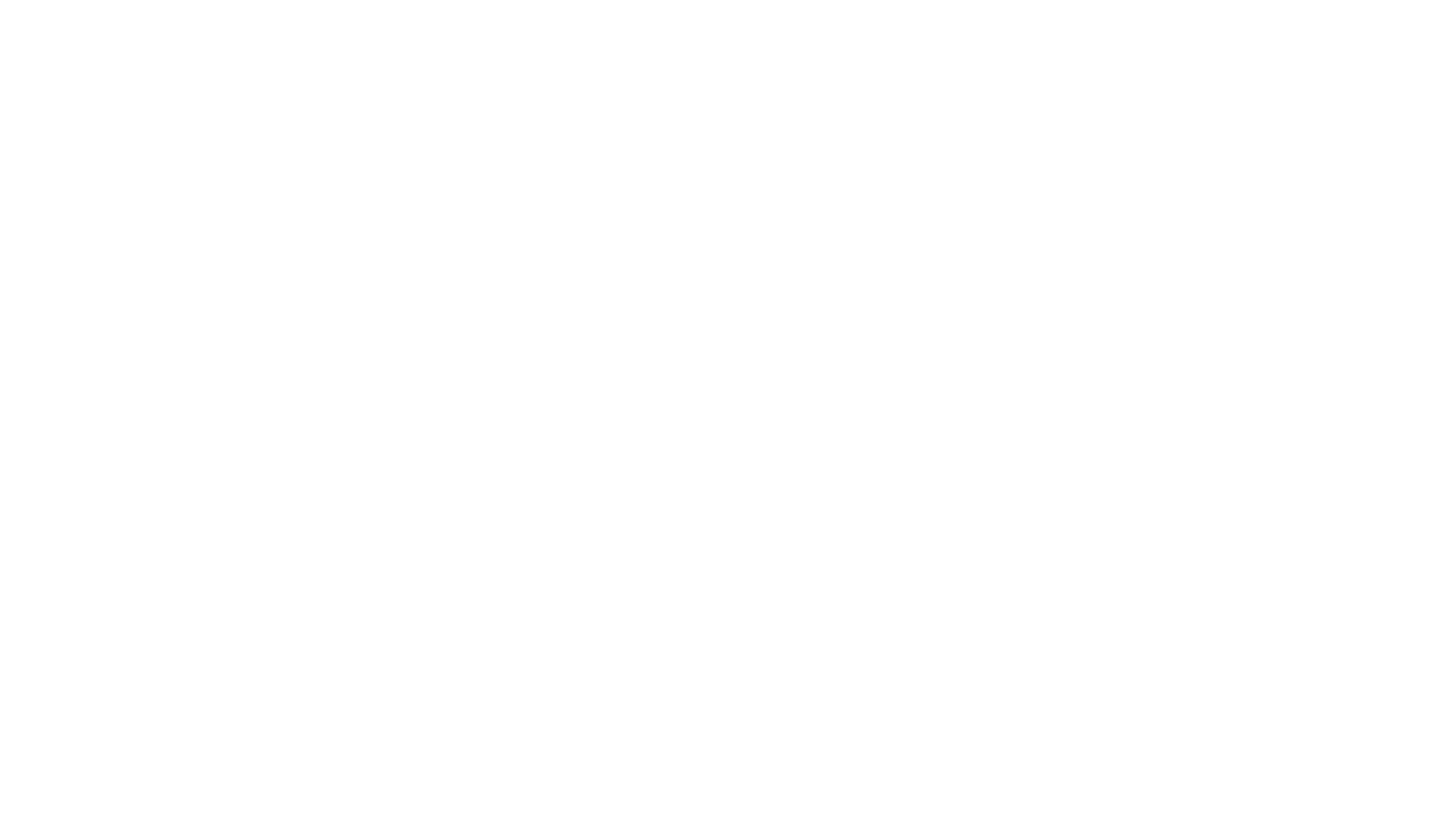 Take some time to discuss the questions below:* What are the qualities you see in others that you would most like to have? * What kind of person would you like to be?* Who can we look to for examples of how to live a life of virtue?
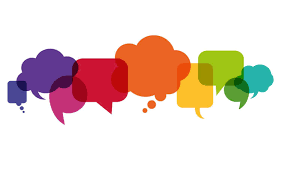 As part of your preparation for Confirmation you will choose a Confirmation name. This should be the name of a saint who inspires you. You can pray to your Confirmation saint for their intercession, for direction and help as you go through life. 
It is important to remember that we choose a name based on the life of the saint and not  purely because it's a name that we like or it's or because it is the name of a relative, celebrity or friend.
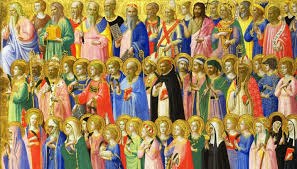 Genesis 17:1-7 Good News Translation
When Abram was ninety-nine years old, the Lord appeared to him and said, “I am the Almighty God. Obey me and always do what is right. I will make my covenant with you and give you many descendants.”  Abram bowed down with his face touching the ground, and God said, “I make this covenant with you: I promise that you will be the ancestor of many nations. Your name will no longer be Abram, but Abraham, because I am making you the ancestor of many nations. I will give you many descendants, and some of them will be kings. You will have so many descendants that they will become nations.
“I will keep my promise to you and to your descendants in future generations as an everlasting covenant. I will be your God and the God of your descendants.
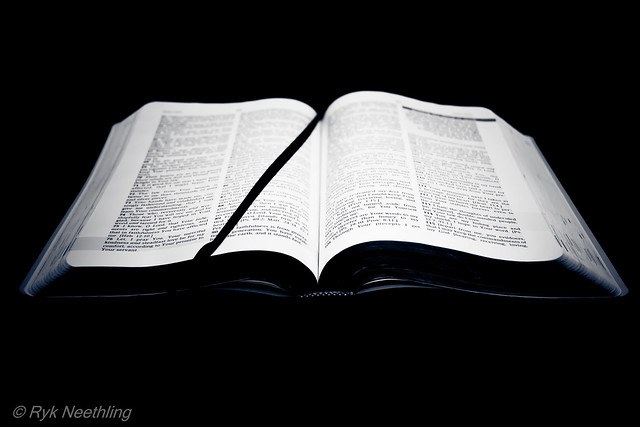 In this passage Abram is given a new name. In scripture a new name symbolizes that the person has been anointed by God for a special purpose and has taken on a new nature. 
At Confirmation, you too will be anointed and take on a new name.